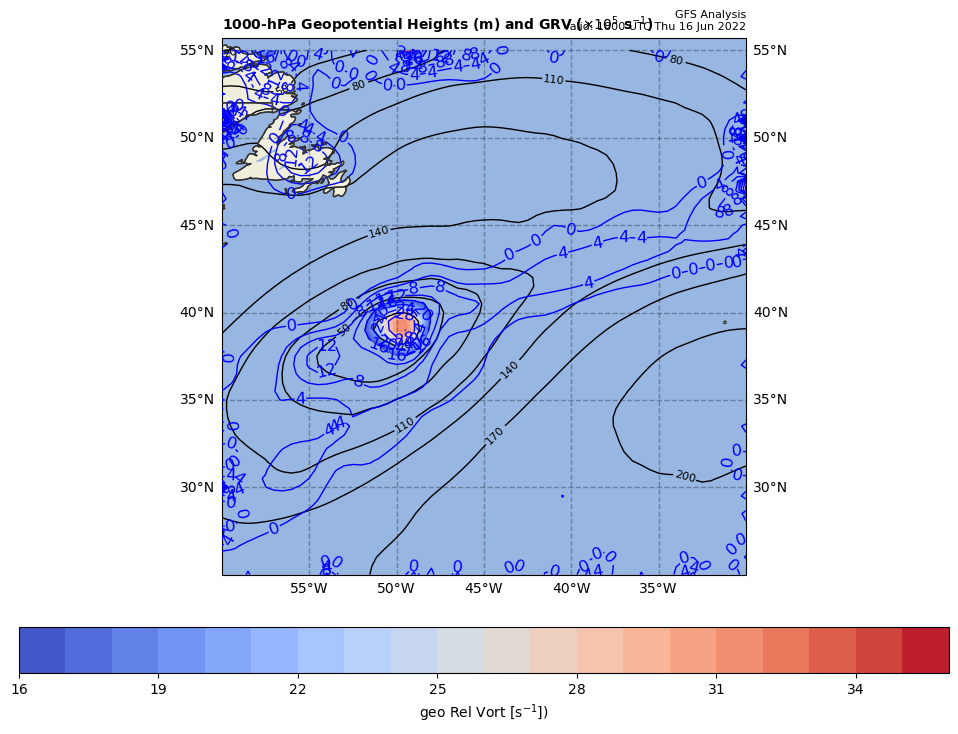 1000 hPa Z/Geo Rel Vort at t0
+
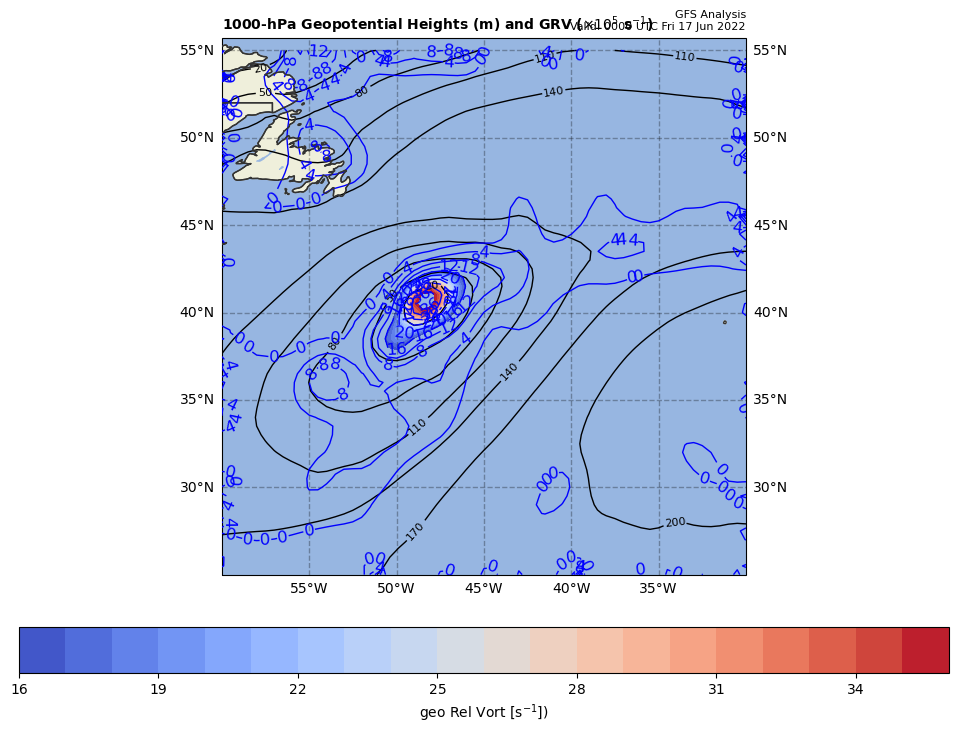 1000 hPa Z/Geo Rel Vort at t1
+
+
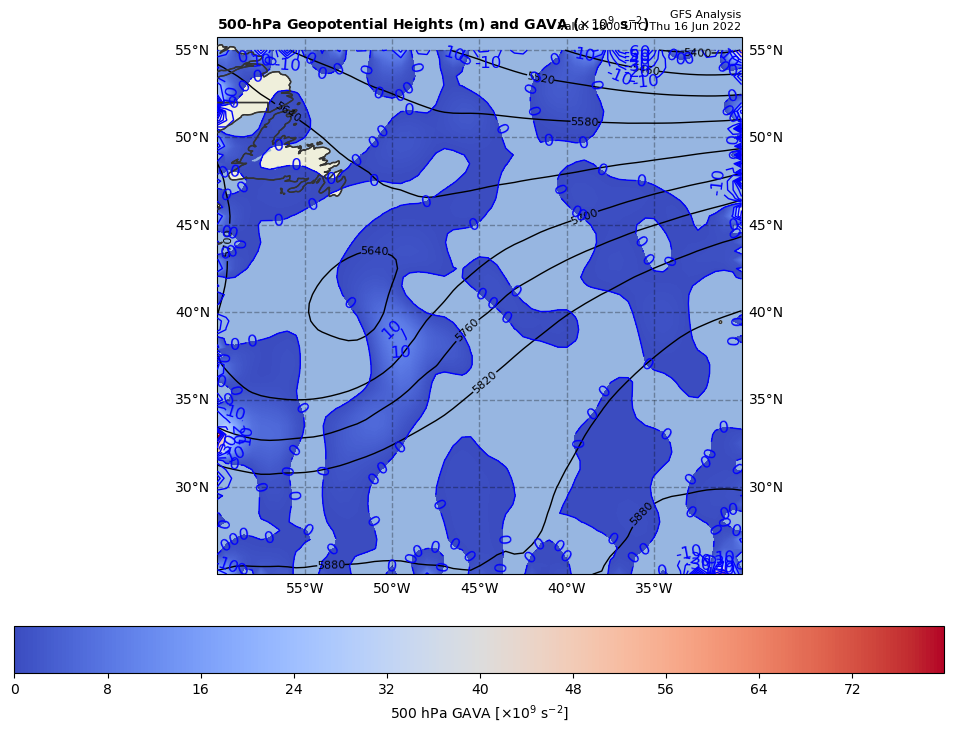 18Z GAVA (x 10-9 s-2); negative at 00Z position
+
-1.00 x 10-9 s-2
Giving a negative GAVA contribution to cyclogenesis
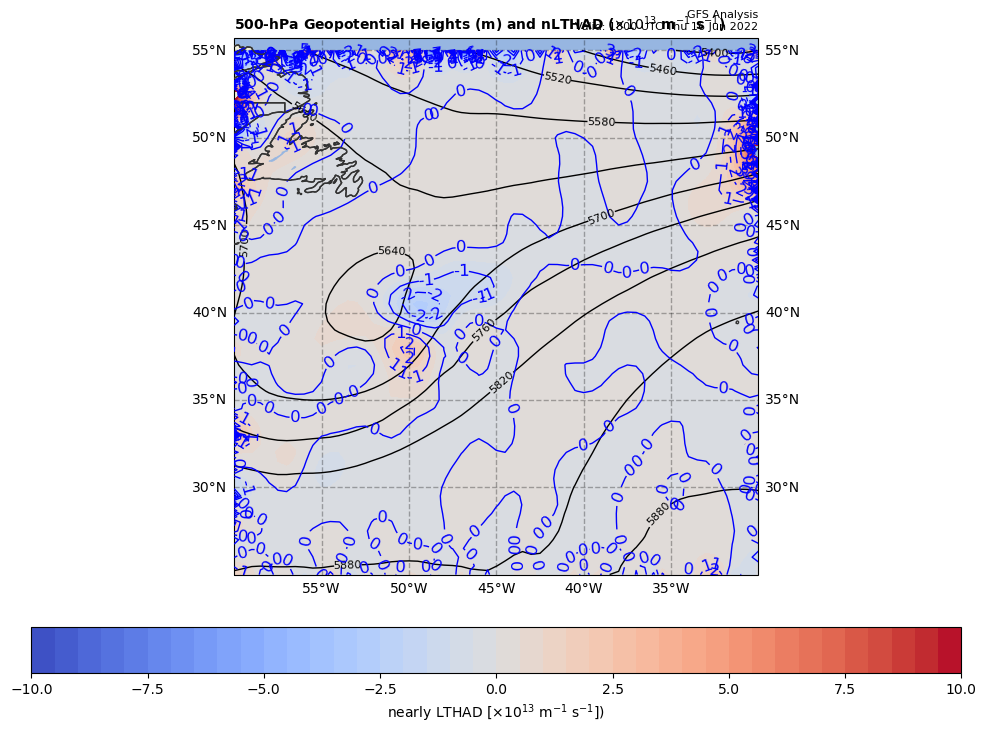 18Z nearly LTHAD (x 10-13 m-1s-1); negative at 00Z position
OLD WAY!!
+
-[9.81 m s-2/ (9.445839x10-5 s-1)]*(-2.234 x10-13 m-1s-1) = +2.32016 x 10-8 s-2
So, multiply by –g/f, giving a positive LTHAD contribution to cyclogenesis
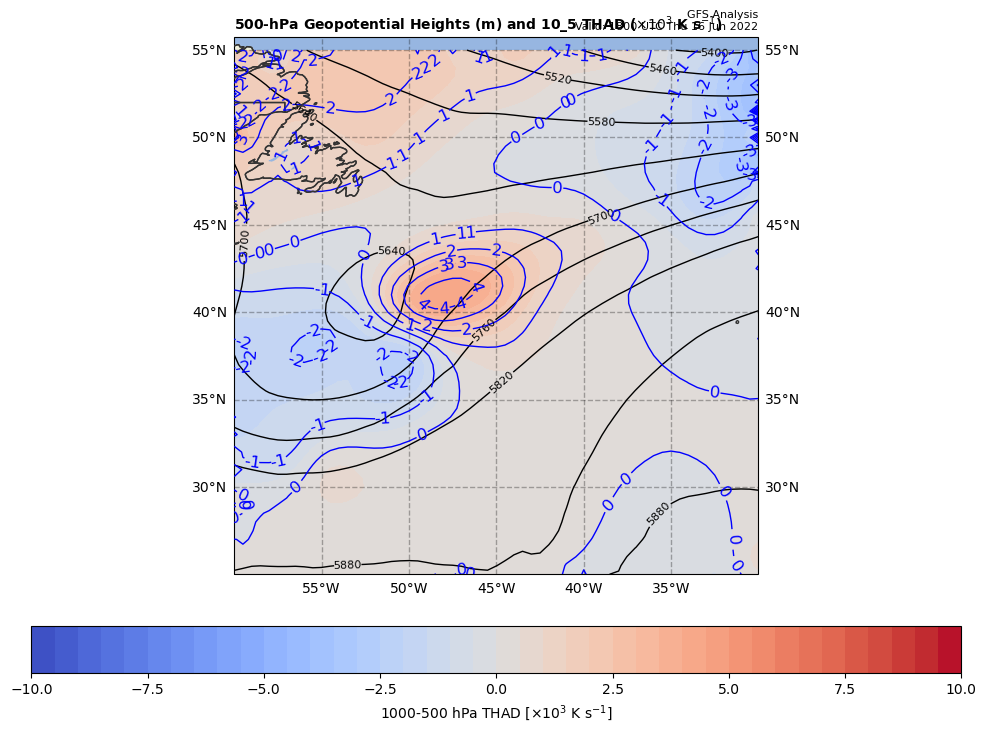 18Z nearly LTHAD (x 10-13 m-1s-1); negative at 00Z position
THAD field shown
NEW WAY!!
+
-[9.81 m s-2/ (9.445839x10-5 s-1)]*(-2.234 x10-13 m-1s-1) = +2.32016 x 10-8 s-2
So, multiply by –g/f, giving a positive LTHAD contribution to cyclogenesis
18Z nearly LTHAD (x 10-13 m-1s-1); negative at 00Z position
+2.91
+
THAD field shown
x 10-3 m s-1
NEW WAY!!
0.5o long. = 84.41 km
+
+3.82
+4.32
+4.18
+
+
+
+
+
+
+4.16
+
-[9.81 m s-2/ (9.445839x10-5 s-1)]*(-2.1466x10-13 m-1s-1) = +2.2293 x 10-8 s-2
So, multiply by –g/f, giving a positive LTHAD contribution to cyclogenesis
Coriolis parameter=   9.445839E-005  for Lat=   40.5
  GARP-based LTHAD=   2.320165E-008
  finite diff-based LTHAD=   2.229317E-008
    d2tdx2, d2tdy2, xnnLTHAD=  -8.845564E-014  -1.262005E-013  -2.146562E-013
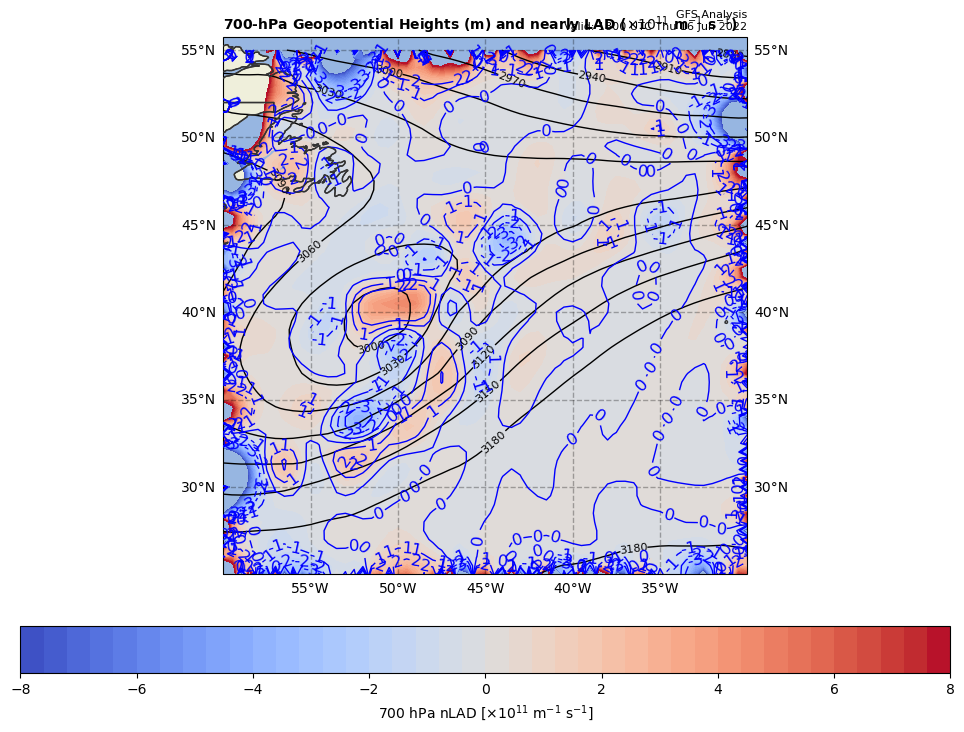 18Z nearly 700 hPa LAD (x 10-13 units);  positive at 00Z position
+
+2.2293 x 10-9 s-2 * 85% = -1.89492 x 10-8 s-2
So, multiply by –g/f, giving a negative LAD contribution to cyclogenesis
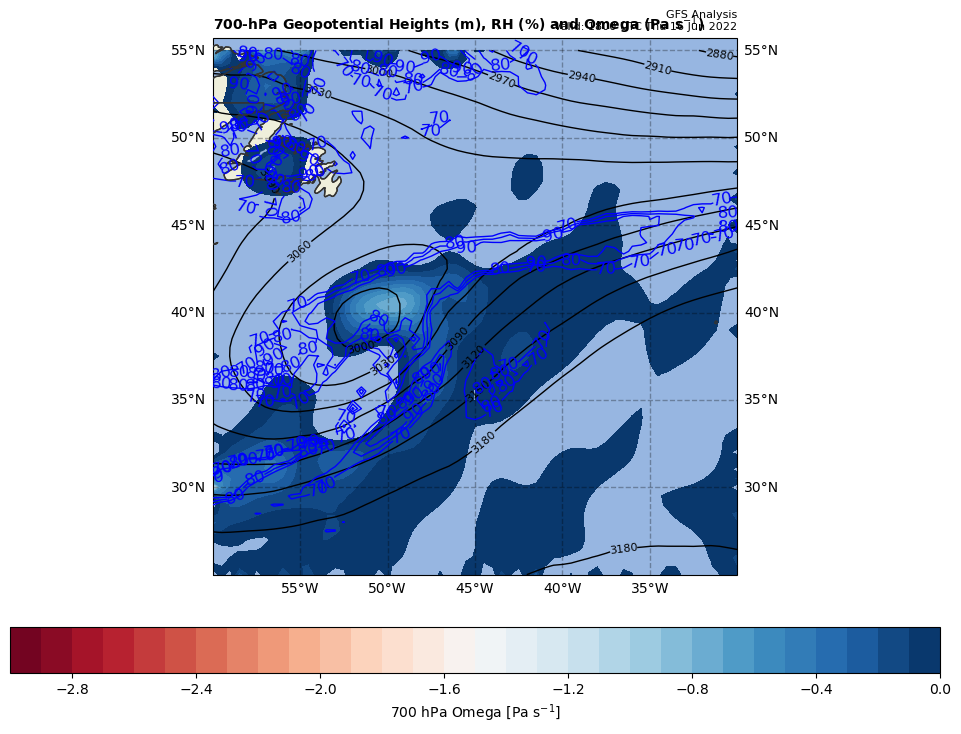 18Z nearly LDIA; latent heat release at 00Z position
+
1.89492 x 10-10 s-2  * 70% = +1.326444 x 10-8 s-2
ω < 0 mb s-1 & RH > 70%!!!
Calculations
Sum of terms on RHS = GAVA + LTHAD + LAD + LDIA
= +15.6079 x 10-9 s-2 

Finite difference approximation of LHS = ∂GRV/∂t
= [(39.00 – {32.01}]) x 10-5 s-1 ] / [6 h * 60 min/h * 60 s/min]
= +3.23611 x 10-9 s-2 

RHS = +4.8230 x LHS
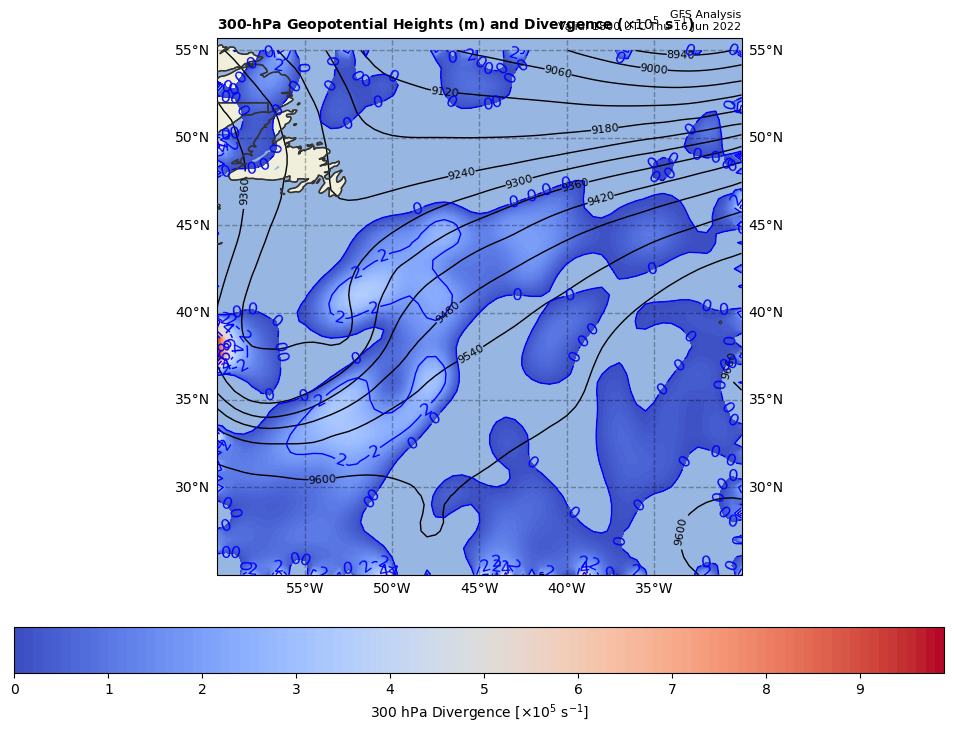 300 hPa Z, Div at t0
+
[+]
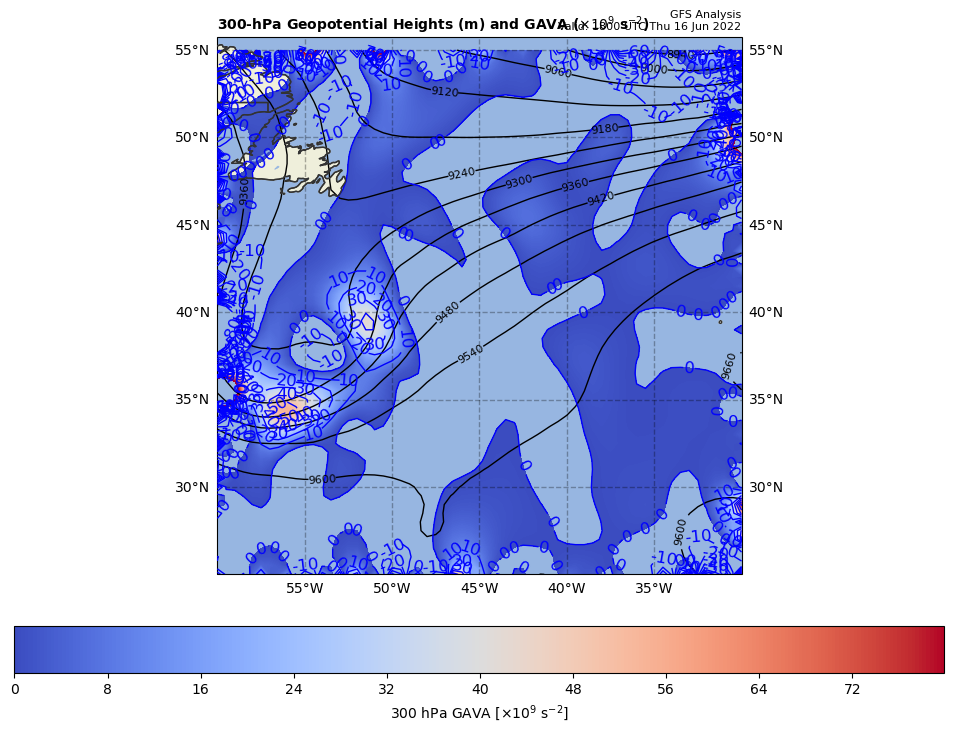 300 hPa Z, GAVA at t0
+
[-]
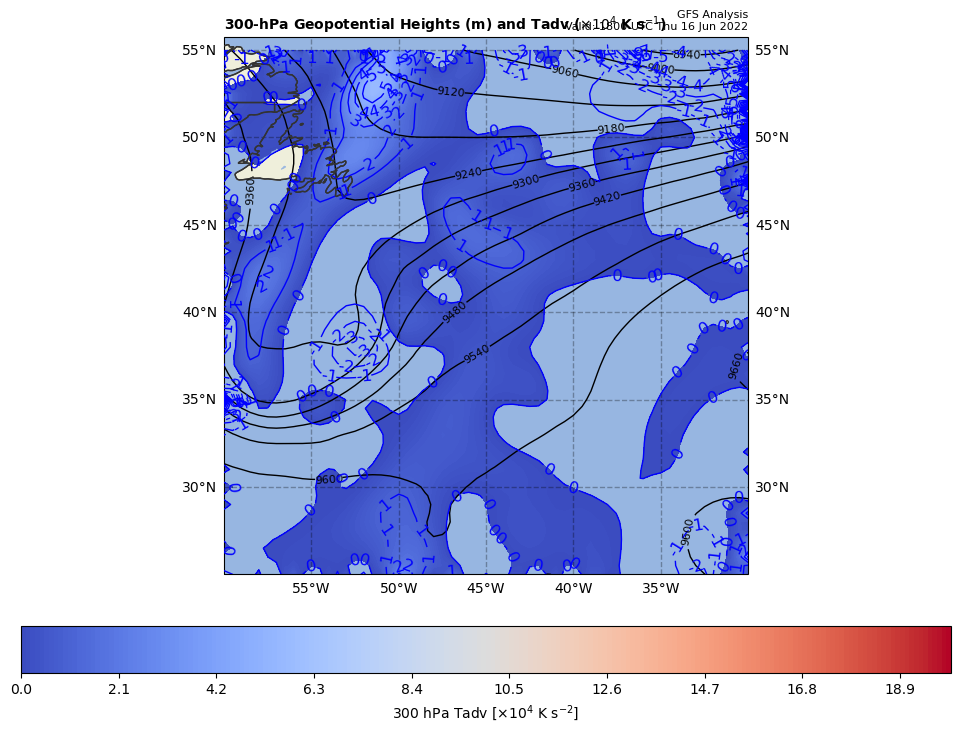 300 hPa Z, Temp Adv at t0
+
[+, ~0]